Power, Politics, + Social Influence
Leadership: The ability to influence a group toward the achievement of goals
Incremental influence over group decisions
Management
Day to day maintenance & stability of operations
Order: Follow procedure & enforce rules
Formally designated
Aligned with administrative apparatus & authority
Leadership
As a catalyst of change & potentially disruptive
Inspiration: Follow conviction & values
Potentially emergent
May challenge administrative apparatus & authority
pv
Power & Social Influence
Influence is the essence of leadership
Leaders achieve goals by influencing the behavior of others
Command attention to important events
Direct behavior toward goals
Gain compliance with requests
Solicit and consolidate support for ideas
Implement decisions
What are the sources of power available to a leader? How are they used? How is power and influence gained or lost?
pv
Power Terms
Power is the capacity of an agent to influence the behavior of a target
Power is dynamic over target, place, and time
Authority consists of formalized rights, duties, and obligations
The exercise of authority consists of an agent using his right to make requests within his scope of authority to compel a target person to fulfill his duty to obey
The scope of authority varies from one institutional setting to another
pv
Sources of Power
Position Power
Legitimate power
Reward power
Coercive power
Information power
Ecological power
Personal Power
Referent power
Expert power
Power is dynamic
Social exchange
Exchange of benefits and favors among work group members
Accumulation & spending of idiosyncrasy credits
Strategic contingencies
Capacity of an agent or unit to provide critical competencies in the face of chaos and challenges
IT departments in 2000
Finance & accounting 2010
pv
French & Raven
Responses to the use of Power
Power  Type			Process			    Result
Hard Power
Legitimate
Reward
Coercive
Instrumental compliance
Compliance
Soft Power
Referent
Expert
Internalization
Personal identification
Commitment
Resistance
Pretense of compliance
Delay
Excuse-making
Refusal
Upward appeal
Politics:  The Bad and Ugly
Traditionally, political behavior has been viewed negatively
Undermines legitimate power and threatens authority relationships
Corrupts moral influence
 perhaps not immoral, but amoral
Relationships as instruments
Produces negative outcomes
Organizations perceived as more political:
Have lower job satisfaction among employees
Have higher turnover
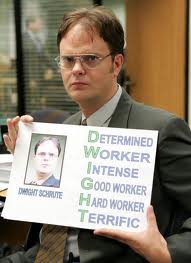 Politics:  The Natural
The use of political influence may be neutral or even beneficial
Influence is a natural human exercise
Influence can be for good or evil
 Influence is a tool (a means to achieve different ends)
The purpose of influence and the motive of the agent is what matters in labeling political behavior
The exercise of political influence is often necessary to achieve organizational goals
Organizational Politics
Attempts to influence perceptions and behavior, often outside the formal power system of an organization and often, though not exclusively, for self-serving purposes 
“the management of influence to obtain ends not sanctioned by the organization or to obtain sanctioned ends through non-sanctioned means” (Mayes & Allen, 1977)
Self-serving Influence Attempts
Communal-serving Influence Attempts
Political behavior is NOT exclusively self-serving
Political Behaviors
Reason
 informational influence; facts & data
Friendliness
 flattery; ingratiation; goodwill
Bargaining
 exchange of favors
Assertiveness
 demanding; ordering; invoking rules
Appeal to Higher Authority
 gain support of higher levels of authority
Coalition Formation
 gain support of others to promote a request
Sanctions
 threatened use of rewards/punishments
Popularity of Influence Tactics
subordinate -> Manager
Reason
Coalition Formation
Friendliness
Bargaining
Assertiveness
Appeal to Higher Authority
Manager -> subordinate
Reason
Assertiveness
Friendliness
Coalition Formation
Bargaining
Appeal to Higher Authority
Sanctions
The tactics are NOT equally used
 Among managers; Contingencies rule frequency of use
 Managers with more position power use a greater variety
 Organizational culture influences use
Sample Political Influence Items
[1] Acted very humbly while making a request	 
[2] Offered an exchange (e.g. if you do this for me, I'll do 
      something for you)
[3] Had a showdown confronting someone face to face	 
[4] Mobilized other people in the department to help influence 
     someone else
[5] Made a formal appeal to higher levels to back up a request	 
[6] Carefully explained the reason for the request	 
[7] Made the target of the request feel good before making the request
[8] Offered to make a personal sacrifice if the target would comply 
      with the request (e.g. work late, work harder, 
      do someone else's work for them)
[9] Expressed their anger verbally in order to influence the target
[10] Used a forceful manner to back up a request, trying such things 
      as setting of deadlines, and expression of strong emotions
[11] Relied on chain of command -- on people higher in the 
      department who have power over the other person
[12] Obtained the support of subordinates to back up request
Source: Kipnis, Schmidt, and Wilkinson (1980); 1=never, 5=very often
Studies of Political Influence Compatibility
Hypotheses
PI behaviors differ in relationships with outcome variables.
Reason and Friendliness versus others
PI Climate relates negatively to outcome variables.
Replicate previous findings
PIC relates positively to outcome variables.
PIC maintains best relationship to outcomes in the model.
Different tactics produce different results
Christiansen, Villanova, & Mikulay, 1997; ; r > .17, p<.05; Decimals omitted
Different tactics maintain different relationships with work attitudes
Grattan, Villanova, & Webb (2009) N=277; r > .12, p<.05; Decimals omitted
Bob, Ed, Goats, HELP!
Example 1: PI Compatibility
Example 2: PI Incompatibility
Political Influence Compatibility
PIC is the congruence between individual preferences for political influence and the prevalence of tactics actually used at work
Maintains that “fit” between preferences and the political influence climate matters, not just the political influence climate alone
Political Influence Preferences
Job satisfaction
Trust in Management
Turnover
Political 
Influence Compatibility
Political Influence Climate
Christiansen, Villanova, & Mikulay, 1997; Meriac & Villanova, 2006
Political Skill
The ability to 
Effectively understand others at work,
and willingness to use such knowledge to influence others
to act in ways that enhance one’s personal and/or organizational objectives (Ahearn et al. 2004; Ferris et al 2008)
Four Dimensions
Social astuteness: self-awareness and social discernment
Social sensitivity
Interpersonal influence: persuasive ability
Flexibility and willingness to exercise influence (“political will”)
Networking ability: Ability to build and maintain social networks
Desire to work with others
Apparent sincerity: authenticity, genuineness, integrity
Capacity to generate trust and confidence
Political Skills Precursors
Summary
Not all Managers are Leaders
Social Influence attempts are ways of getting others to behave as we wish them to behave
Political behavior is the application of social influence to achieve personal and organizational goals, often outside recognized authority relations
It may have positive or negative effects
Some folks have political influence preferences that are more compatible with the organization
Political skill represents the capacity and willingness to exercise social influence to achieve personal and/or organizational aims